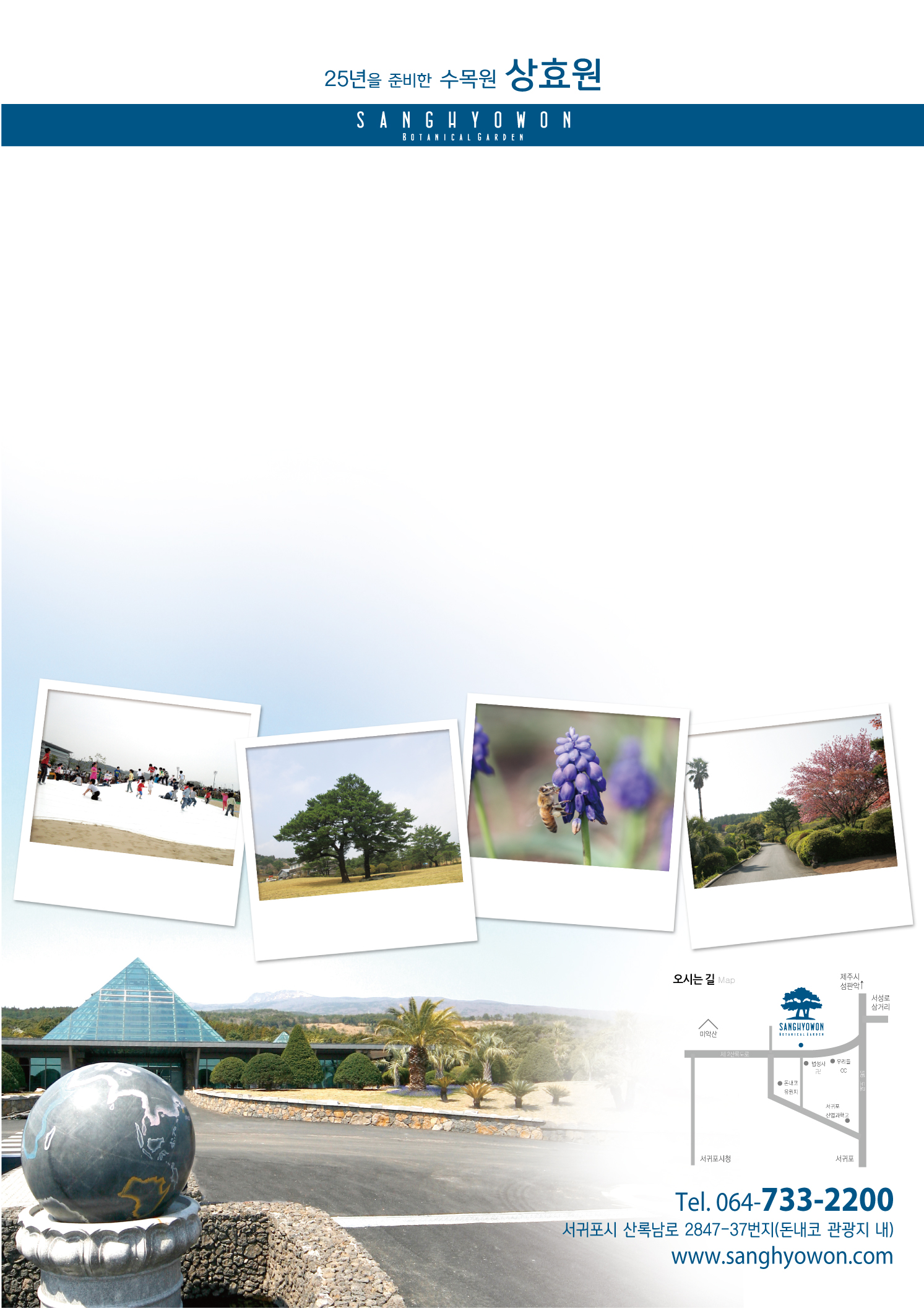 현장학습 단체 입장료 50% 할인
어린이 집 , 유치원, 초등학교 현장학습, 체험학습의 명소25년간 준비해 온 자연 그대로의 제주 자생식물350년 된 소나무 부부 상효송 아래에 드넓은 잔디광장아이들이 마음껏 뛰놀 수 있는 친환경 놀이시설 바운싱 돔캐나다 부치드 가든에 버금가는 플라워가든제주의 자연이 만든 신비로운 공간 곶자왈이 있는상효원으로 초대합니다.